Google Earth Landforms
By: TYPE NAME HERE
INSTRUCTIONS:
Look up each landform using Google Earth:
https://www.google.com/earth/ 
Take a screenshot of each landform and insert the picture to the slide with that landform on it.
I have inserted my Mountain slide as an example.
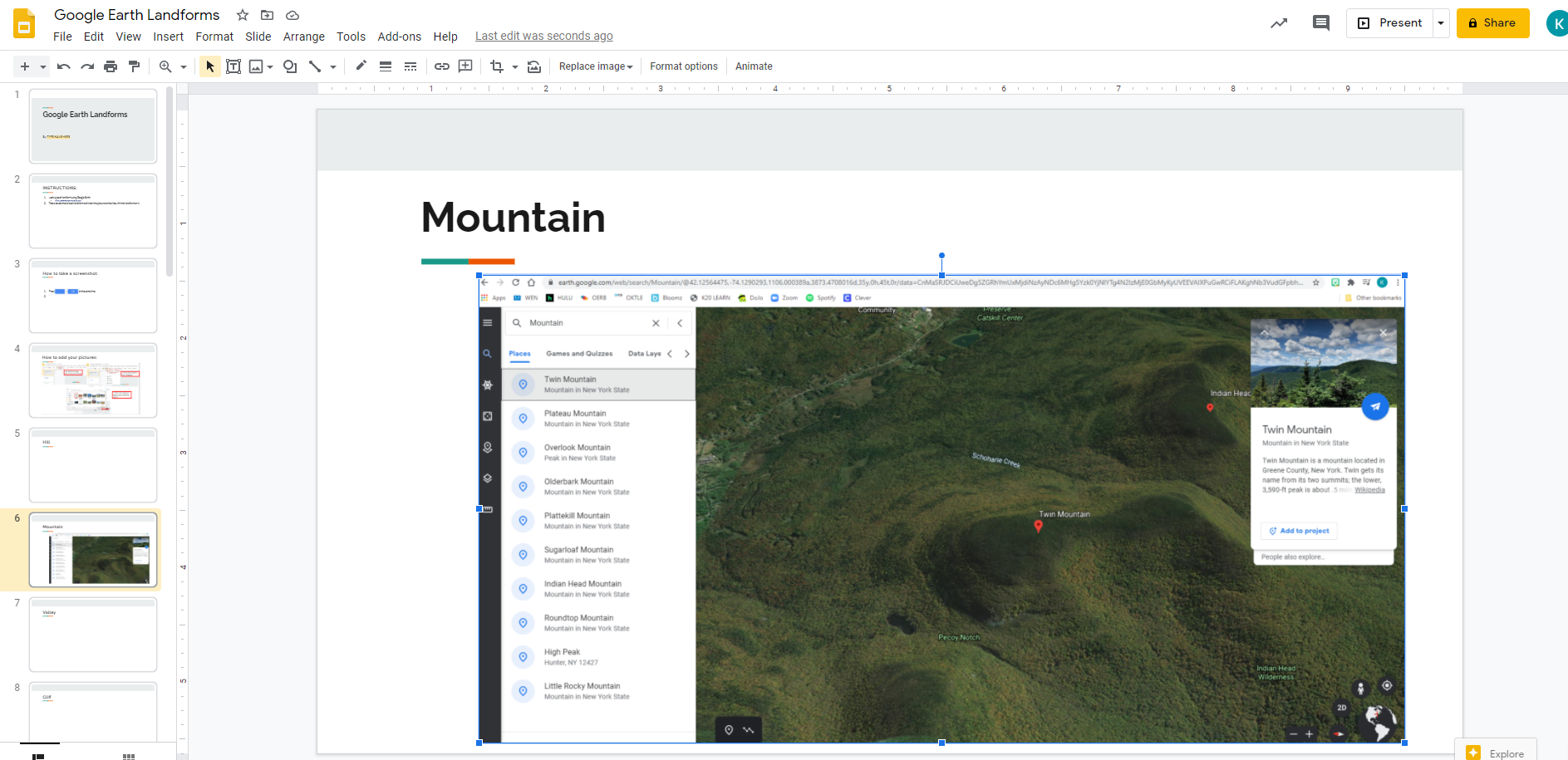 How to take a screenshot:
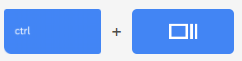 Press                                                         at the same time.
 The screenshot will automatically save to your images.
How to add your pictures:
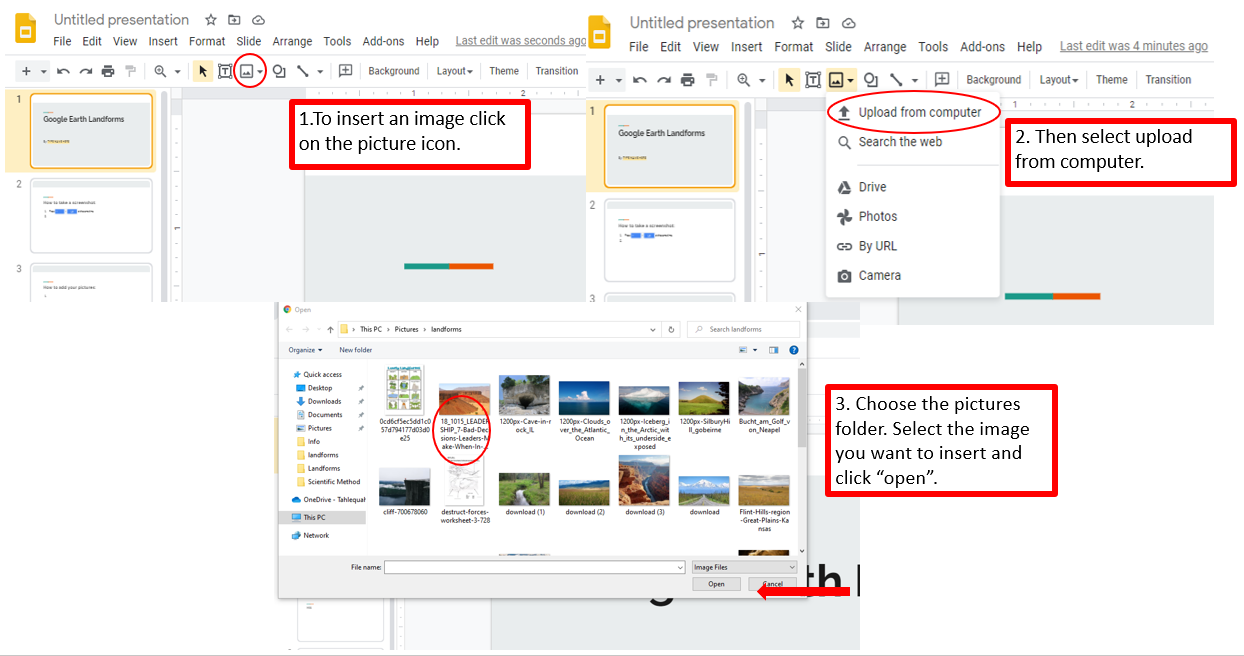 Mountain
Valley
Cliff
Plateau
Cave
Volcano
Beach
Inlet (cove)
Waterfall
Lake
River
Ocean
Island
Glacier
Desert
Forest
Plain
Peninsula